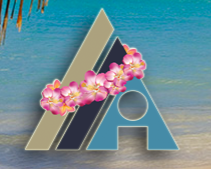 The Thirty-Third AAAI Conference on Artificial Intelligence Honolulu, Hawaii, USA.  January 27–February 1, 2019
SVM-based Deep Stacking Networks
Jingyuan Wang, Kai Feng and Junjie Wu


Beihang University, Beijing, China
Motivation: How to build a deep network?
Neural Network
Proved to be powerful in numerous tasks
For example: image classification,  machine translation, trajectory prediction etc.
Based on other models
The alternative to neural network is worth trying
For example: PCANet (Chan et al. 2015), gcForest (Zhi-Hua Zhou 2017), Deep Fisher Networks (Simonyan, Vedaldi, and Zisserman 2013)
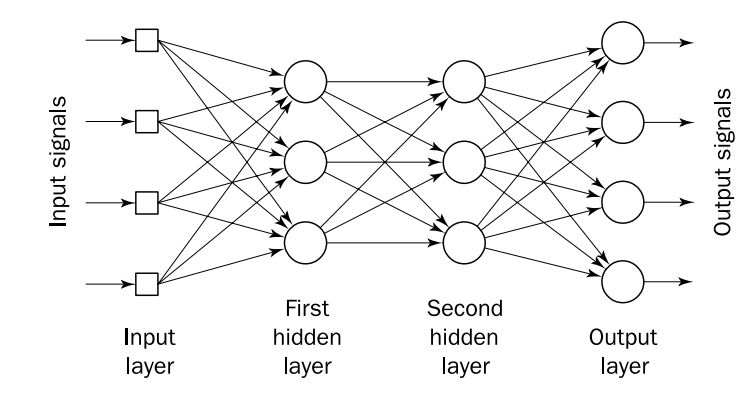 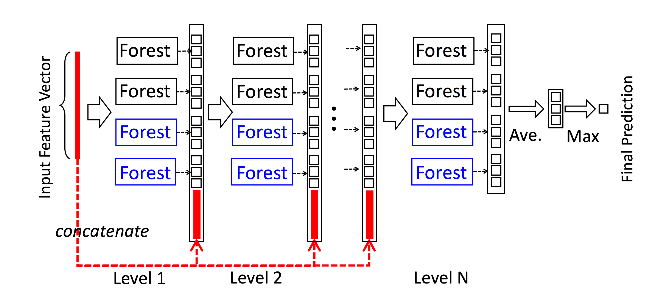 An illustration of the gcForest (Zhi-Hua Zhou 2017)
Related Works
Stacking ensemble
Introduced by Wolpert (Wolpert 1992)
Used in many real-world applications;
Used to integrate strong base-learners (Jahrer et al. 2010)
Researches focused on designing elegant meta-learners (Ting and Witten 1999; Rooney and Patterson 2007;  Chen et al. 2014) 

Limitation:
Very few works studied how to optimize multi-layer stacked base-learners as a whole. 
Performance of the ensemble depends on the diversity of base-learners, which is hard to measure (Sun and Zhou 2018).
Deep Stacking Network frame
Adopted in various applications (Deng et al. 2013; Li et al. 2015; Deng and Yu 2011)
Structure is flexible, thus has mulitple variants (Hutchinson et al 2013; Zhang et al. 2016)
Base blocks could be trained in a parallel way (Deng et al. 2013; Deng and Yu 2011)
Limitation:
Mainly based on neural networks, may be unsatisfactory on interpretability.
Why not use other sorts of base learns, since  one layer ANN is not the best shallow learner.
Support Vector Machine
SVM-DSN Block
…
…
…
…
…
…
SVM2
SVM1
…
Stacking Blocks
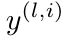 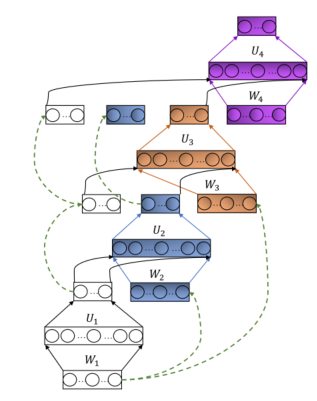 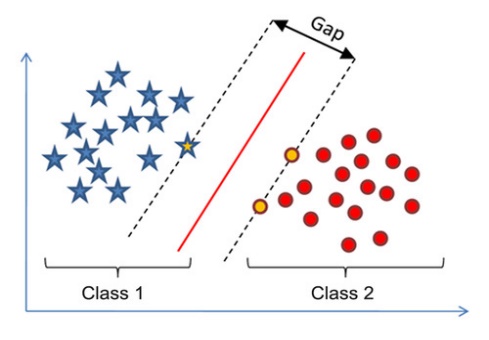 SVM Blocks are stacked according to Deep Stacking Network.
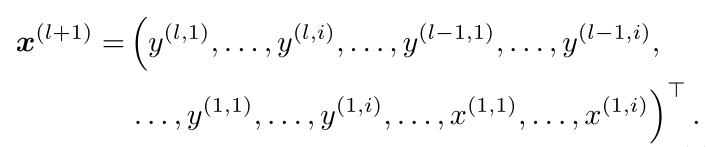 SVM
An illustration of the DSN architecture (Deng, He and Gao 2013)
Block Training
The objective function




Efron bootstrap (Efron and Tibshirani 1994) to increase the diversity of base-SVMs.
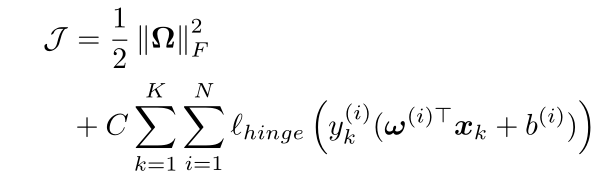 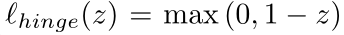 Fine Tuning
BLT: BP-like layered Tuning






Virtual label
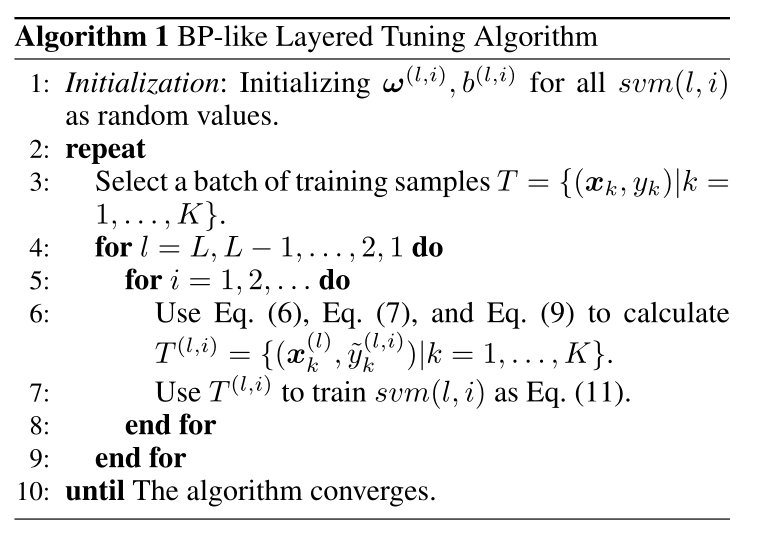 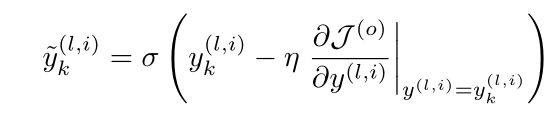 Objective function in fine tuning
SVM&SVR: virtual labels are not  guaranteed to be in {-1, 1}. It is still a convex optimization problem.


Recursively calculate the partial derivative.
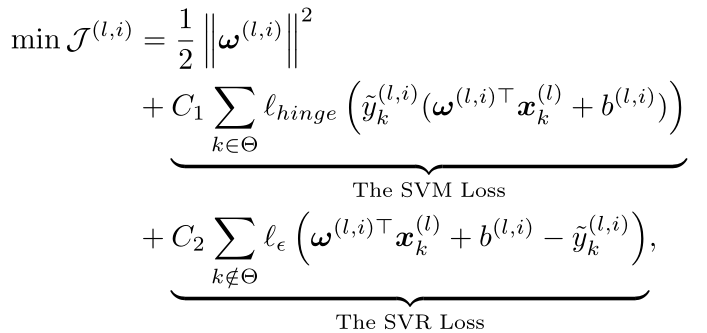 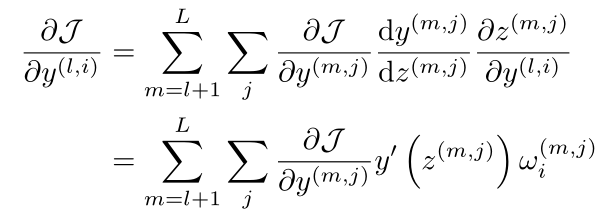 Model Properties
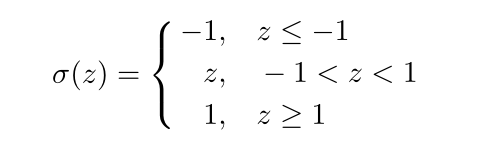 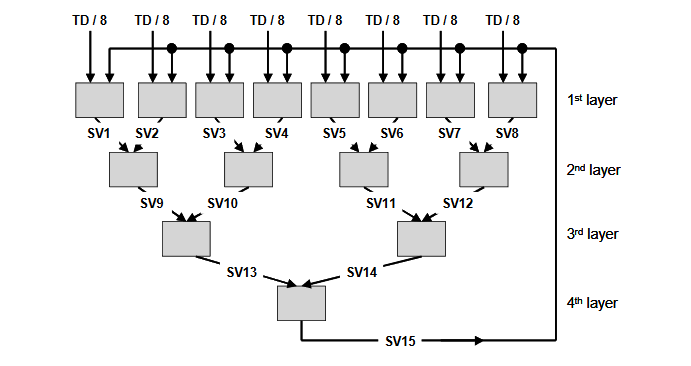 An illustration of the Parallel Support Vector Machines (Graf et al 2005)
Model Properties
Anti-saturation: the partial derivative for a neuron.


For common activation function like sigmoid and ReLU,                 can be 0 or near 0 even if there is still much room for the optimization of     .
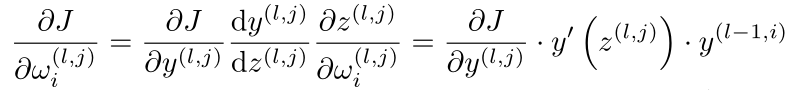 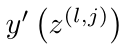 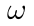 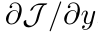 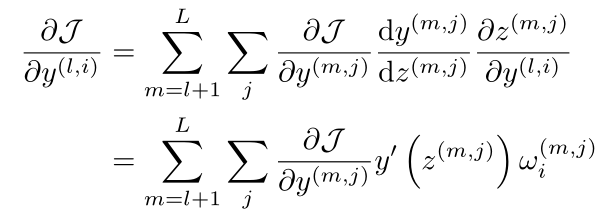 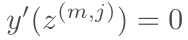 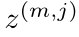 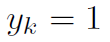 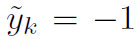 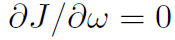 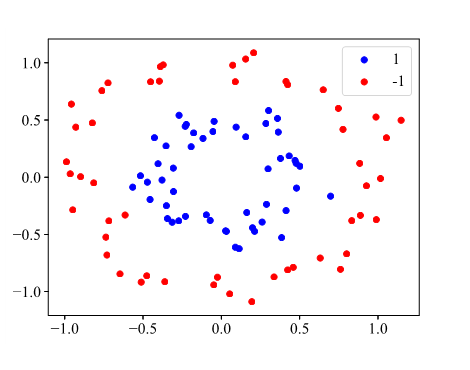 Model Properties
Interpretation: average confidence





The change of “classifying plane” maps illustrate the feature extract process.
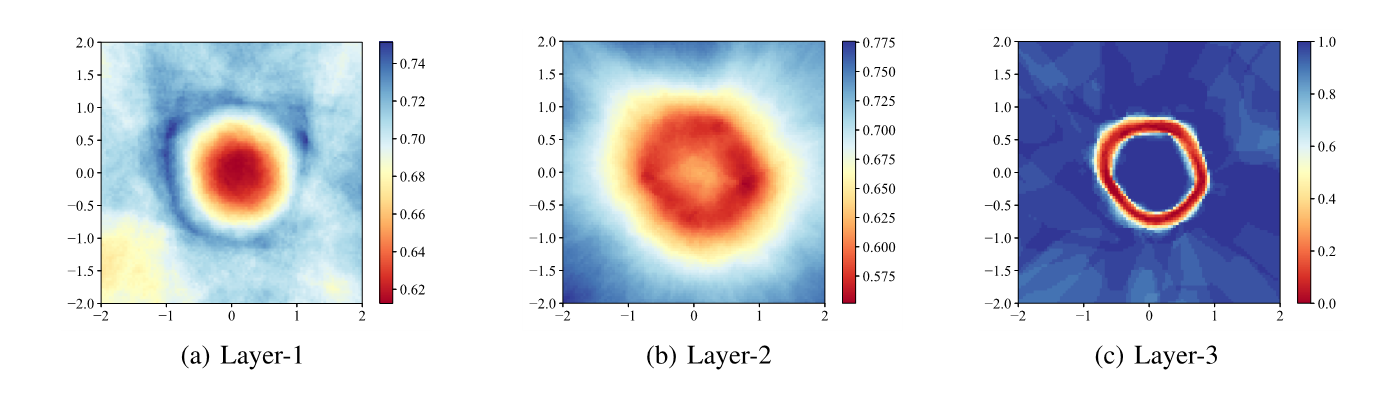 Experiments
Experiments
Result on MINST
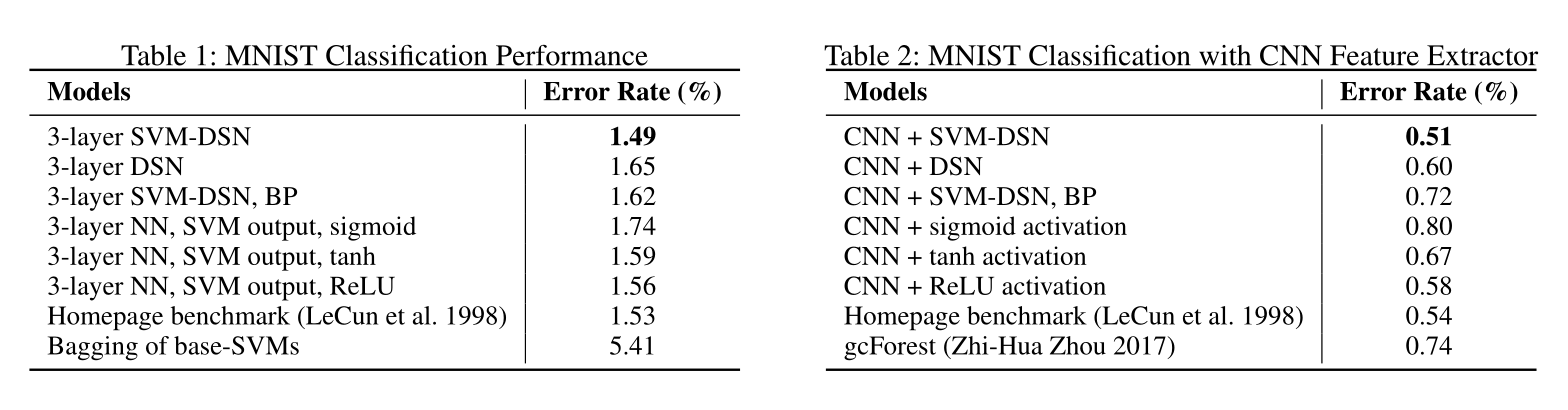 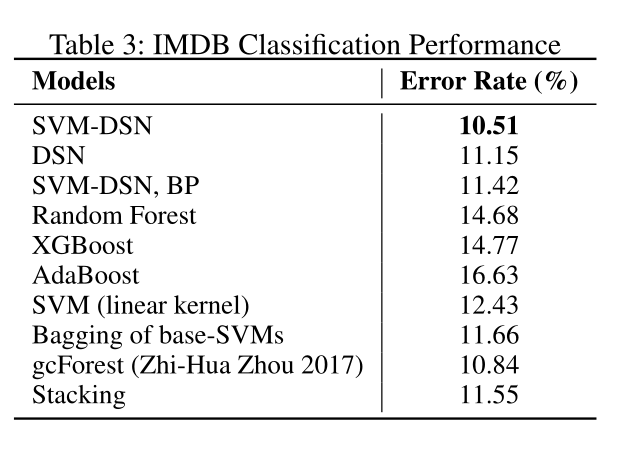 The general scenario
stacking method in 
(Perlich and Swirszcz 2011)
is used.
Conclusions
In this paper, we rethink the build of deep network, and present a novel model SVM-DSN.
It can take the advantage of both SVM and DSN: the good mathematical property from SVM and flexible structure from DSN.
As showed in our paper, SVM-DSN has many advantageous properties including optimization and anti-saturation.
The results showed that SVM-DSN is a competitive compare with tradition methods in various scenarios.
Thank You!
Email: fengkai@buaa.edu.cn
Webpage: http://www.bigscity.com/